О предпрофессиональном экзамене в инженерном классе
Предпрофессиональный экзамен в инженерном классе
2
– это форма независимой итоговой оценки с участием представителей вузов, которая проводится по результатам освоения обучающимися предпрофессиональных профильных программ в инженерных классах



Экзамен состоит из двух частей:
I –я часть  - теоретическая 
II –я часть - практическая
[Speaker Notes: Экзамен является добровольным, проводится на основании заявления  обучающегося в соответствии с Положением о предпрофессиональном экзамене, утвержденным заместителем руководителя ДОгМ Т.В. Васильевой]
Теоретическая часть
3
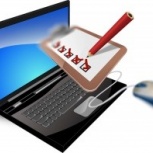 [Speaker Notes: Проверочная работа выполняется в течение 60 минут. Варианты заданий формируются автоматически, результаты каждый обучающийся узнает сразу после выполнения заданий, Экзамен оценивается по 100 б. шкале, при этом:  за теоретическую часть можно получить max  - 40 б.
В день экзамена на площадке проведения экзамена участникам при предъявлении документа, удостоверяющего личность, выдаются их персональные коды регистрации на экзамен.
Ученика с пропуском и документом, удостоверяющем личность, направляют в аудиторию, в которую он был распределён на тестирование.]
Практическая часть на базе ВУЗа
4
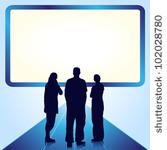 Выбор формы проведения практической части экзамена осуществляет обучающийся
[Speaker Notes: Время проведения практической части экзамена зависит от выбранной модели экзамена: 
- 30 минут - защита долгосрочного проекта с ответами на вопросы; 
- 105 минут – подготовка и защита мини-проекта, включая ответы на вопросы; 
- 60 минут – решение практических (производственных) задач и ответы на вопросы.

После прохождения тестирования, обучающийся сдаёт 2-й часть экзамена, которая проходит на базе вузов. Согласно расписанию, обучающиеся с сопровождающими от школы прибывают в вуз и сдают 2-ю часть экзамена. Практическая часть оценивается экспертами - мах. 60 б. Баллы за теоретическую и практическую часть суммируются. После обработки результаты будут доступны и обучающимся, и образовательным организациям, и вузам.]
Организация Предпрофессионального экзамена в инженерных классах
5
МЦКО:
до 1 февраля 2017 года размещает на сайте https://mcko.ru/ демоверсию заданий компьютерной проверочной работы.
до 15 февраля 2017 года предоставляет информацию о сроках проведения 1-й и 2-й частей экзамена для размещения на сайтах образовательных организаций и вузов.
Обучающиеся до 1 марта 2017 г. подают заявление в образовательную организацию, в которой  осваивали образовательные программы среднего общего образования в рамках реализации проектов «Инженерный класс в московской школе», указав выбранную форму 2-й части экзамена
[Speaker Notes: С 01 февраля 2017г. На сайте РЦОИ заработает страничка «Предпрофессиональный экзамен», на которой будут размещены:
-форма заявления;
-форма согласия на обработку персональных данных;
-инструкции;
-вся информация по технологии проведения экзамена (демоверсия теоретической части, список тем долгосрочных проектов, темы мини-проектов по направлениям и по темам).
В этом году планируется сдавать предпрофессиональный экзамен на базе вуза, где проходили предпрофессиональную подготовку. Впоследствии планируется на базе профильного вуза ( по выбору обучающегося, указавшего вуз в заявлении).]
Организация Предпрофессионального экзамена в инженерных классах
6
Образовательные организации 

формируют списки участников экзамена и передают их в ГАОУ ДПО МЦКО в срок не позднее 10 марта 2017 г.;

обеспечивают своевременное информирование обучающихся и их родителей (законных представителей) по вопросам организации и проведения экзамена (о сроках и местах проведения предпрофессионального экзамена, порядке сдачи теоретической и практической частей экзамена и т.д.) и содействуют его проведению в соответствии с требованиями Положения

 Экзамен проходит с 20 апреля по 25 мая 2017 года
[Speaker Notes: После регистрации участников МЦКО выдаёт ответственным от школ пропуска участников: печатные файлы, один файл содержит все пропуска учеников одной школы на один тест.
Распределение по площадкам (место, время) осуществляет РЦОИ. Каждая школа получит уведомление о дате, месте прохождения диагностики.
Каждая школа вносит коррективы в расписание уроков. До 15 апреля будут составлены расписания для каждой школы]
Организация Предпрофессионального экзамена в инженерных классах
7
Вузы:
- формируют перечень тем проектов и мини-проектов;
- разрабатывают практические ситуационные задачи;
- организуют и проводят практическую часть экзамена;
- обеспечивают обработку и проверку заданий 2-й части экзамена;
определяют дни проведения 2-й части экзамена и согласовывают их с ГАОУ ДПО МЦКО;
- совместно с ГАОУ ДПО МЦКО определяют минимальное количество баллов по результатам оценки сдачи экзамена, подтверждающее освоение образовательной программы среднего общего образования инженерного профиля.
Единая почта для обмена информацией по проекту: predprofil@mcko.ru
Контактное лицо от МЦКО – Андреева Валентина Николаевна, 8(495)952-09-05, доб. 308, andreevav@mcko.ru
[Speaker Notes: Минимальное количество баллов определяется вузами совместно с ГАОУ ДПО МЦКО .
Если ребёнок проболел, для него не предусмотрены дополнительные сроки сдачи (Это не обязательная аттестация).
Согласно Положению рассмотрение апелляций по процедуре проведения и результатам экзамена не предусмотрено.]